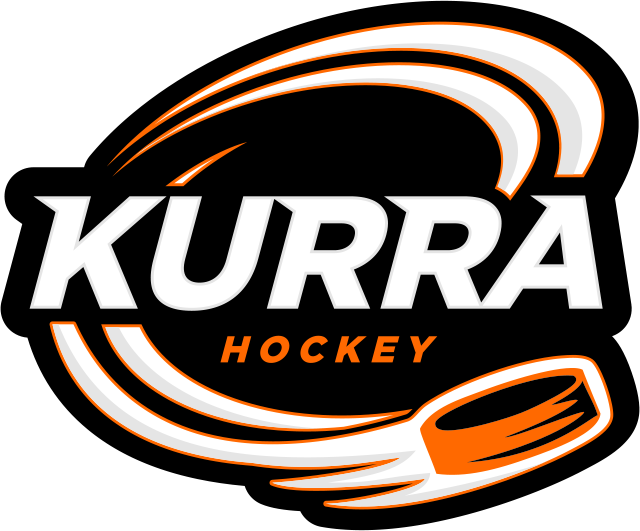 Otsikko
Alaotsikko
Otsikko
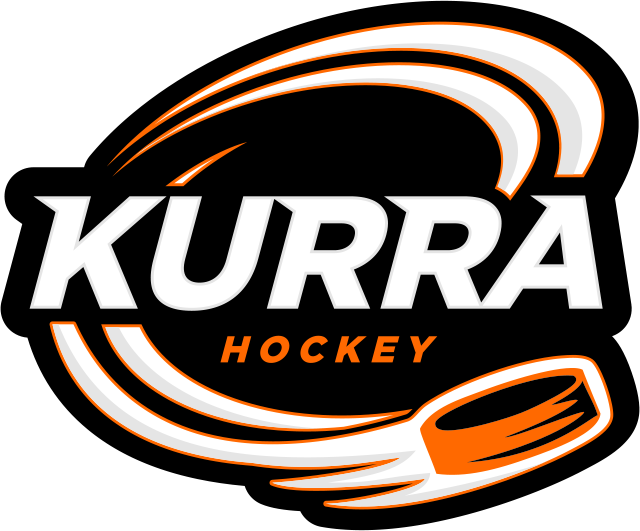 Tekstiä
Tekstiä
Tekstiä
Otsikko
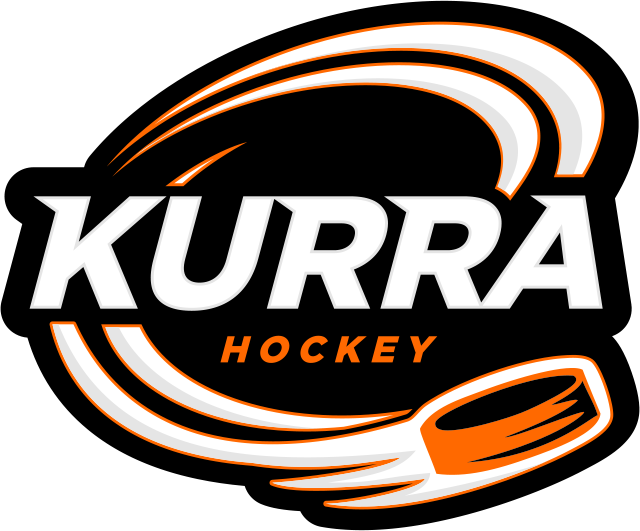 Tekstiä
Tekstiä
Tekstiä
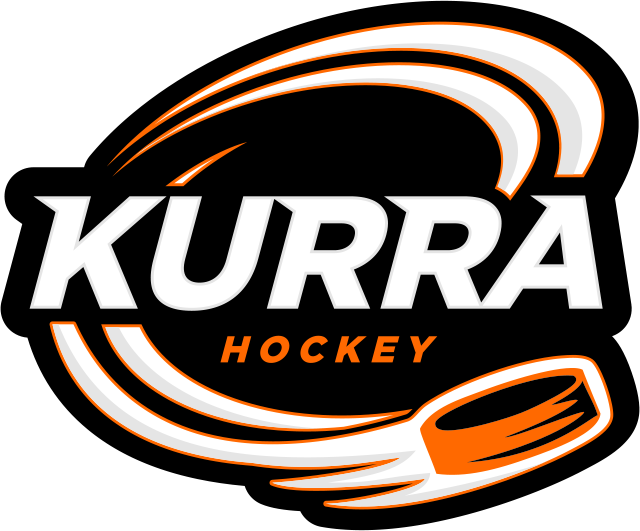 Kiitos!